Theo Jansen, ‘s-Gravenhage 1948
Theo Jansen is al jaren bezig met het construeren van strandbeesten. Deze beesten zijn opgebouwd uit elektriciteitsbuis en worden voortbewogen door de wind. Op het strand verzamelen ze aan de waterlijn zand dat ze weer uitkiepen bij de duinen en zo bijdragen aan het in stand houden van de kustlijn. Inmiddels is Jansen toe aan het ontwikkelen van weer een nieuwe generatie strandbeesten. De nieuwste, waartoe Animaris Rhinoceros behoort, is opgebouwd uit houten pallets. Deze beesten moeten nog gebouwd worden en bestaan alleen als ontwerp in de computer. In een expositie worden computerprints getoond van de verschillende generaties strandbeesten. Op video is te zien hoe de beesten zich over het strand voortbewegen.
Loopbaan
Jansen studeerde van 1967 tot 1975 natuurkunde aan de toenmalige Technische Hogeschool Delft. Na het verlaten van deze opleiding besloot hij verder te gaan als kunstenaar. De eerste zeven jaar schilderde hij. In 1980 bouwde hij een vliegende schotel (vijf meter doorsnede, flitsende lichten en een piepend geluid) die over Delft vloog en de stad in beroering bracht.[2] 
De strandbeesten waarmee Jansen bekend is geworden, waren in eerste instantie bedoeld om het strand en duinlandschap te beïnvloeden. Geïnteresseerd in het mechanisme van de evolutie probeerde hij met de computer zijn ontwerpen te selecteren, zoals dieren in de evolutie worden geselecteerd. Het eerste dier dat hij zo construeerde was de Animaris vulgaris, het gewone (vulgaris) dier (animal) van de zee (maris). Dit van pvc-buizen en plakband gemaakte strandbeest kon nog niet lopen. Gaandeweg raakte Jansen geïnteresseerd in de looptechniek waarmee de strandbeesten zich zouden kunnen verplaatsen. Omdat wielen op zand geen goede grip hebben werkt een loopbeweging beter, maar deze beweging levert een schommelend strandbeest op. Met behulp van een simulatie van evolutie kon de computer een loopmechaniek ontwerpen waarbij de loper niet schommelt en zich toch soepel over zand kan bewegen. Latere generaties strandbeesten bewogen op de wind, konden zand verplaatsen, ontwikkelden ingenieuze loopbewegingen en konden uiteindelijk op luchtdruk in PET-flessen ("opgeslagen wind") zelfstandig lopen. Voor latere strandbeesten gebruikte Jansen ook andere materialen dan pvc, zoals karton en houten planken voor de Animaris Spissa- en Animaris Rhinoceros-generatie.Uiteindelijk wil Jansen het dier "Is" in kuddes over het strand laten lopen, waar zij hun eigen leven kunnen leiden.
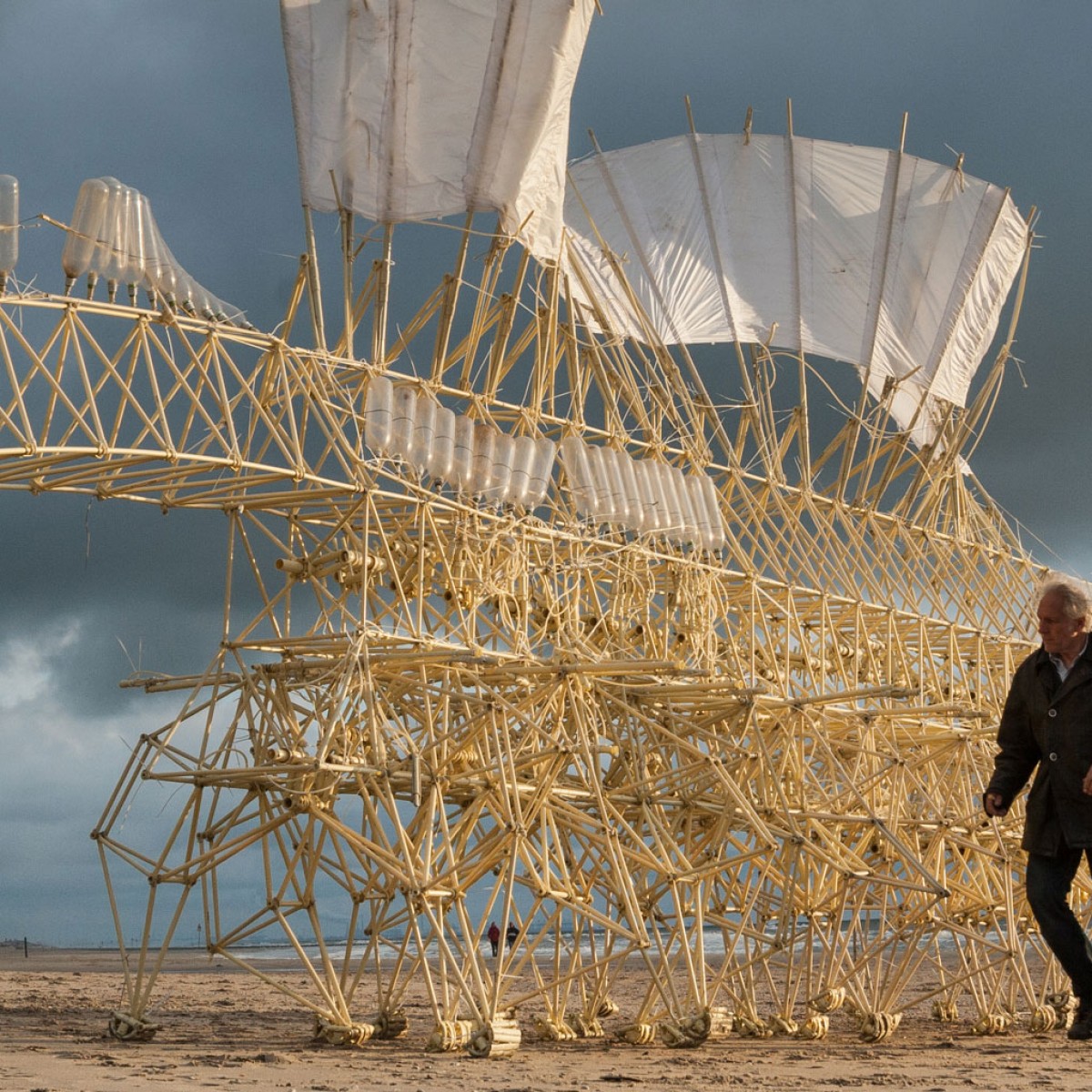